ПРИНЦИПЫ ПУБЛИКАЦИИ НАДПИСЕЙ В ПЕЧАТНЫХ КОРПУСАХ И ЭЛЕКТРОННЫХ БАЗАХ ДАННЫХ
Тимофеев В. С., Кондратьев Ю. М., Хижнякова С. О.
ПЕЧАТНЫЕ КОРПУСА СЕМИТСКОЙ ЭПИГРАФИКИ
Corpus Inscriptionum Semiticarum (CIS) P. I, T. I (1881-1887)
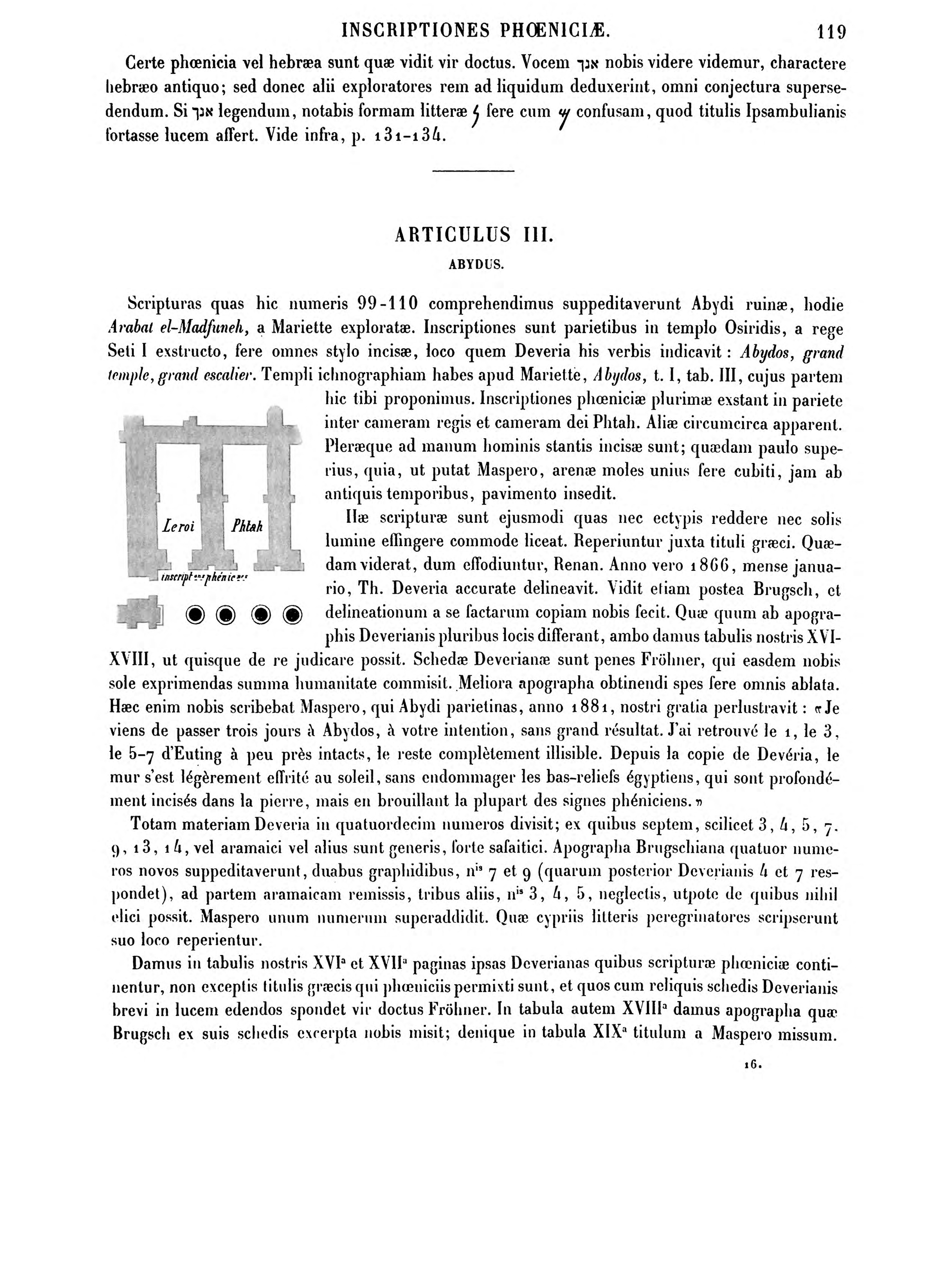 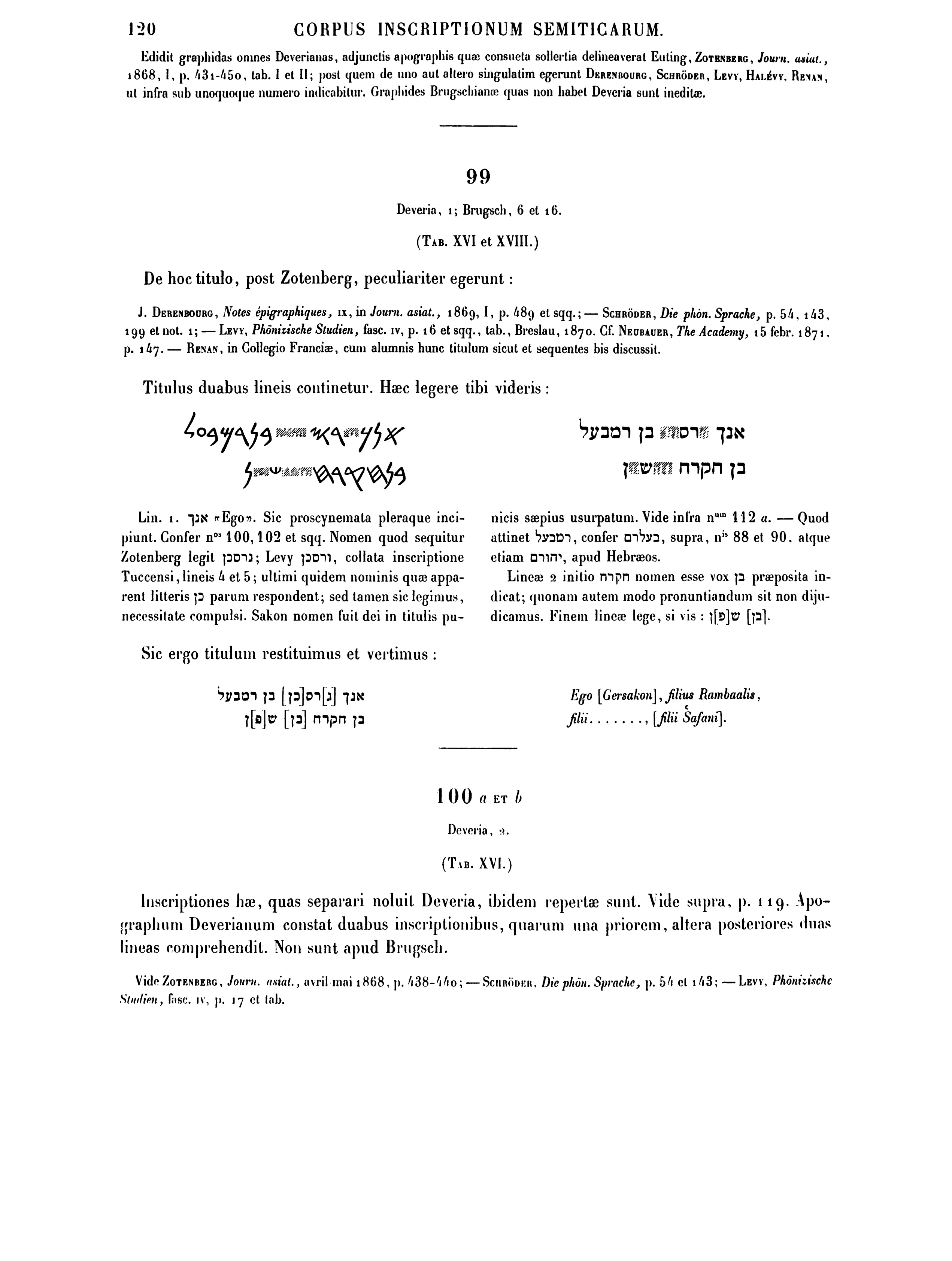 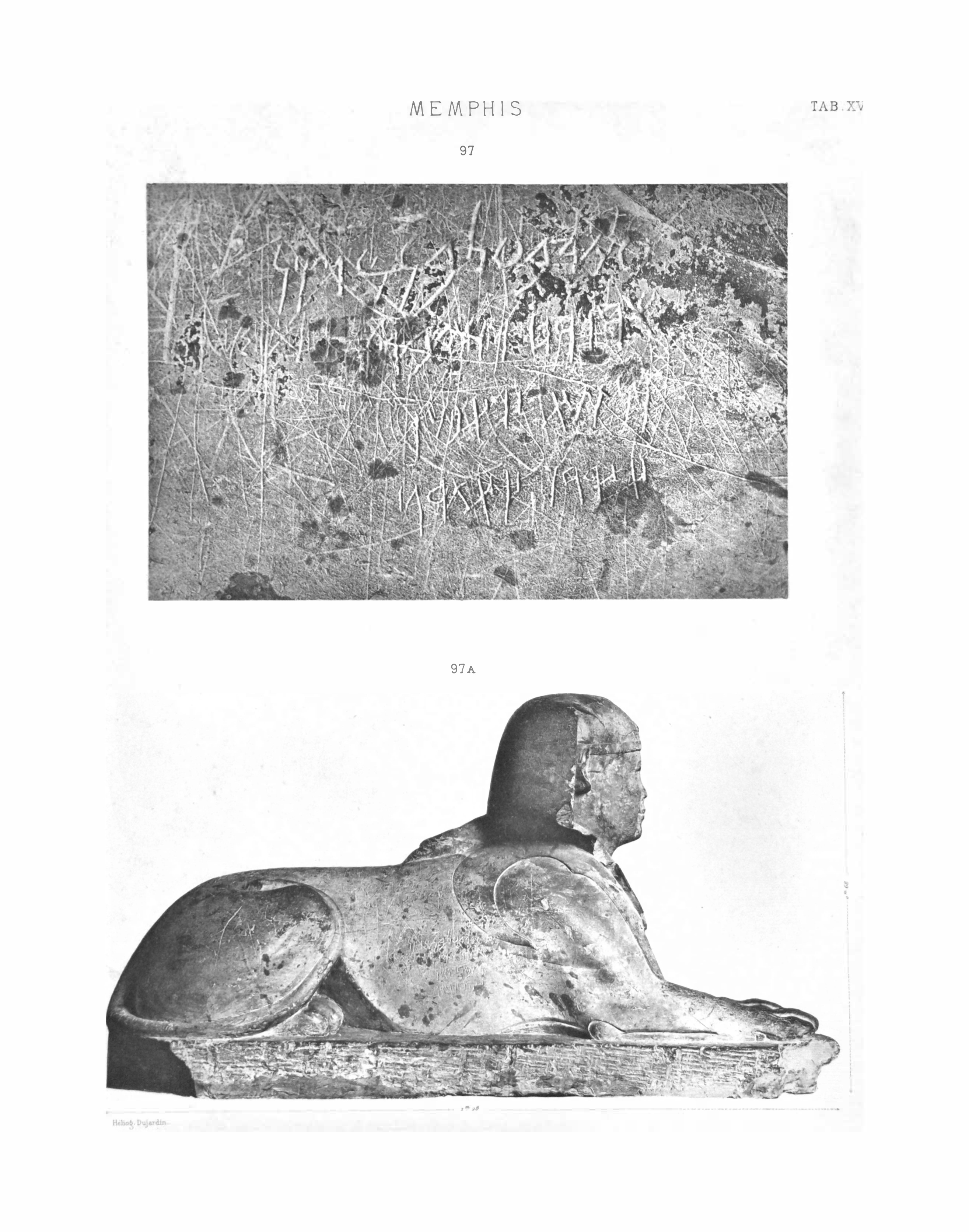 Corpus Inscriptionum Semiticarum (CIS) P. I, T. III (1926-1962)
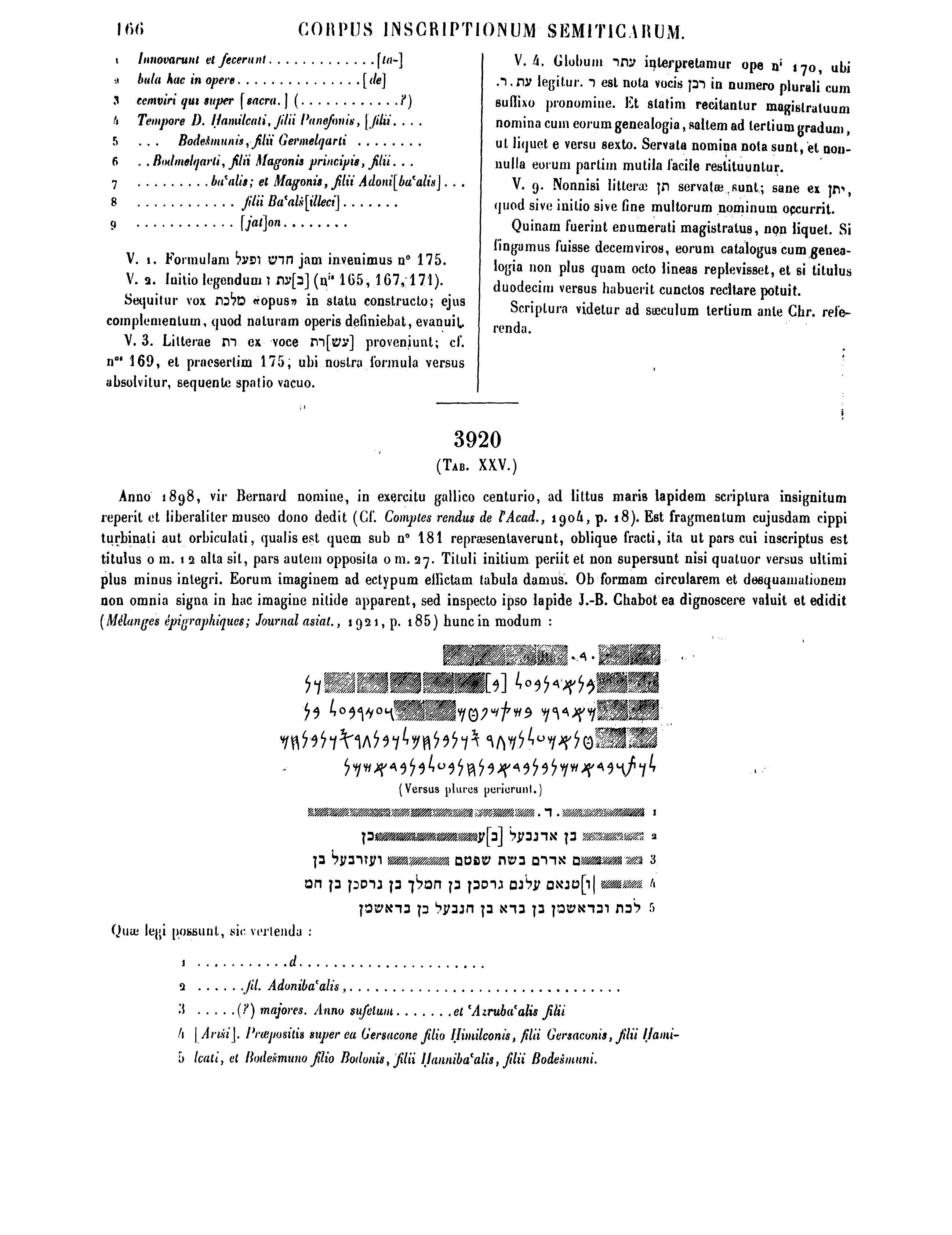 Параметры описания:

Описание местонахождения и истории его изучения
Номер памятника
Описание памятника
Библиография
Финикийский текст
Транслитерация еврейским письмом
Перевод на латынь
Эпиграфический комментарий
Встречается реально-исторический комментарий
Фотография, эстампаж или прорисовка
Palmyrene Aramaic Texts (Hillers, Cussini, 1996)
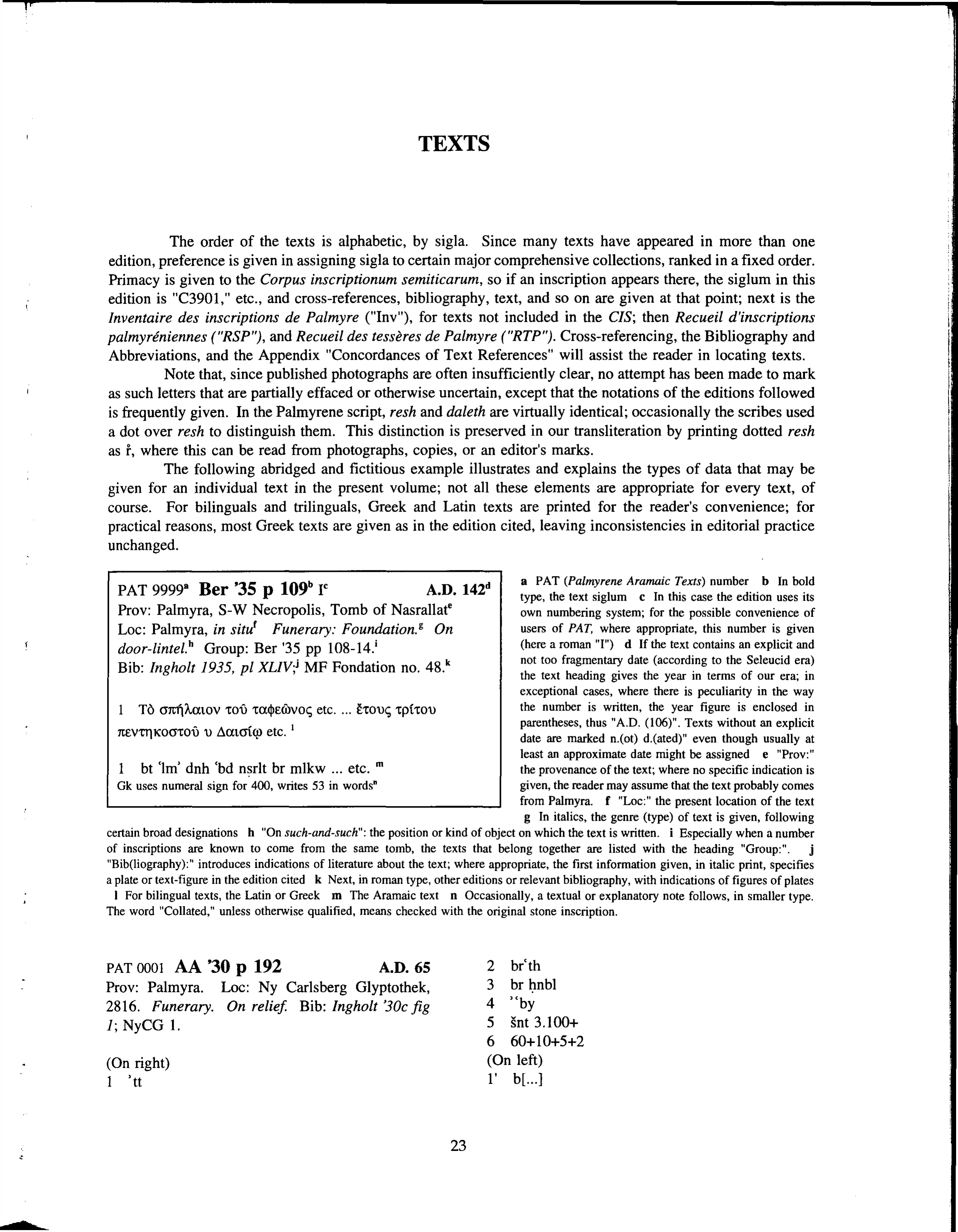 Параметры описания:

Номер
Ссылка на издание
Датировка
Регион
Место хранения
Тип текста
Тип памятника
Библиография
Транслитерация
Примечание
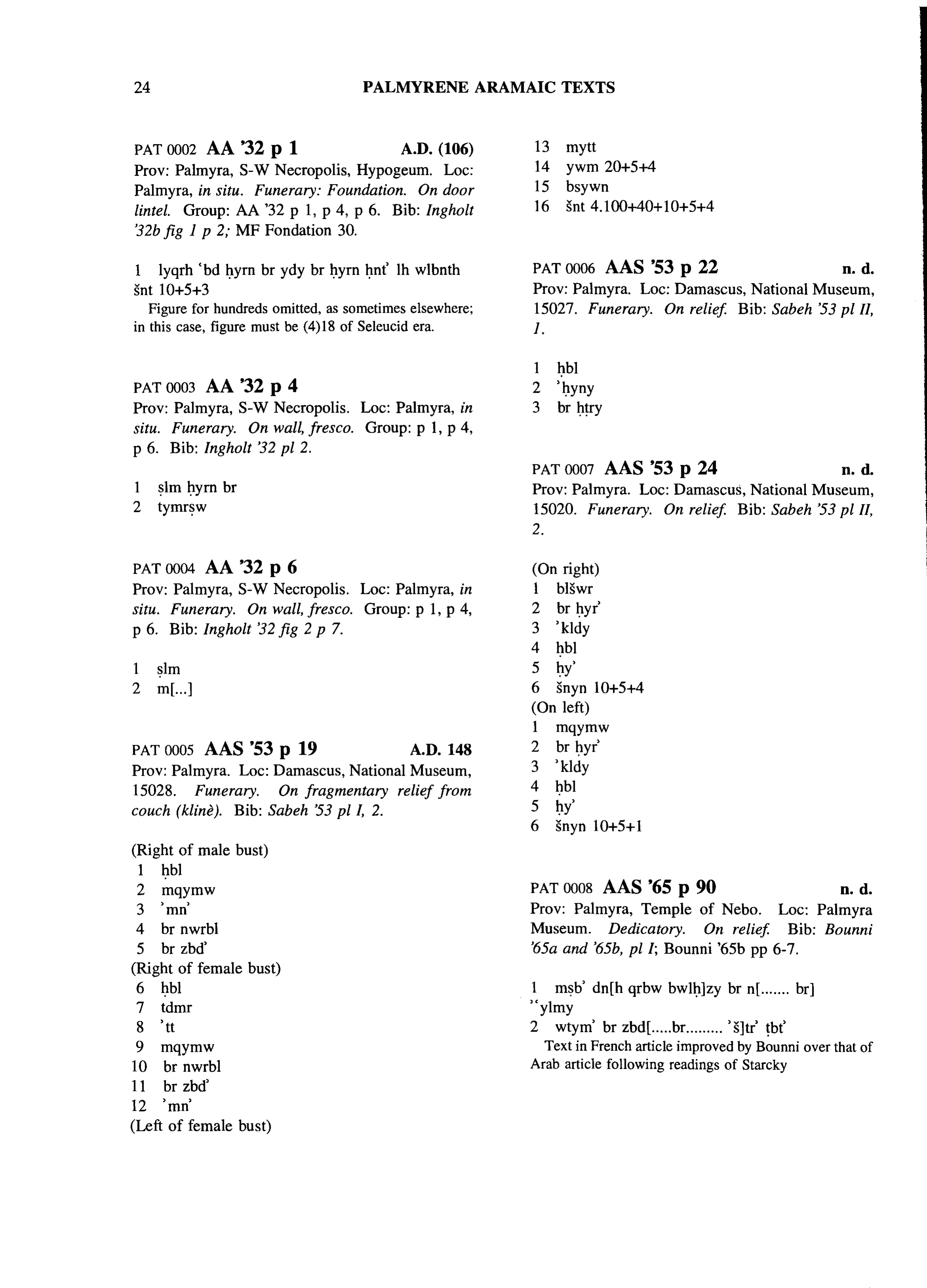 The Nabataean Tomb Inscriptions of Madaʾin Salih (Healey, 1993)
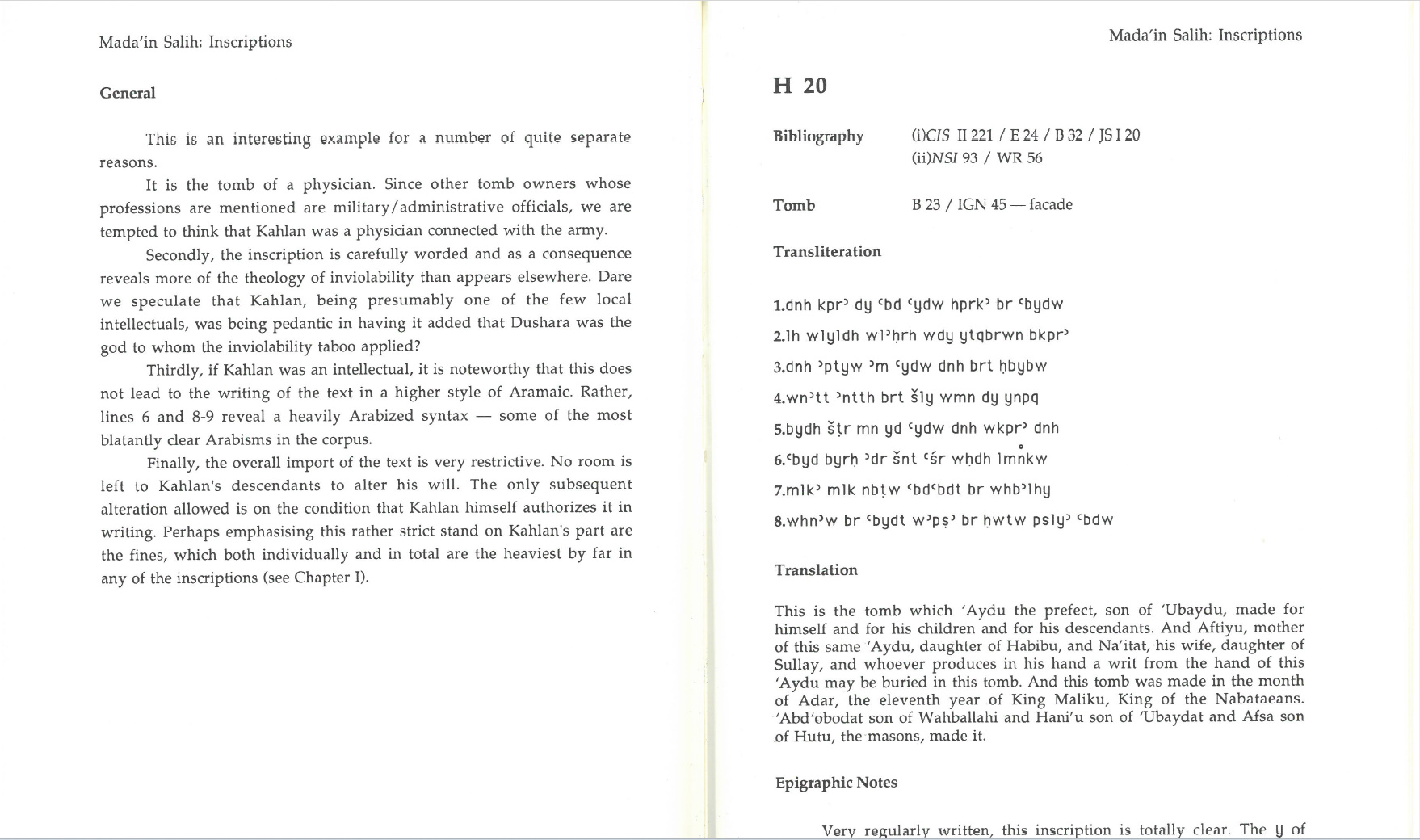 Параметры описания:

Номер
Конкорданс
Местонахождение
Транслитерация
Перевод
Эпиграфический комментарий
Текстологический и реально-исторический комментарий
Прорисовка
Corpus of Nabataean Aramaic-Greek Inscriptions (Petrantoni, 2021)
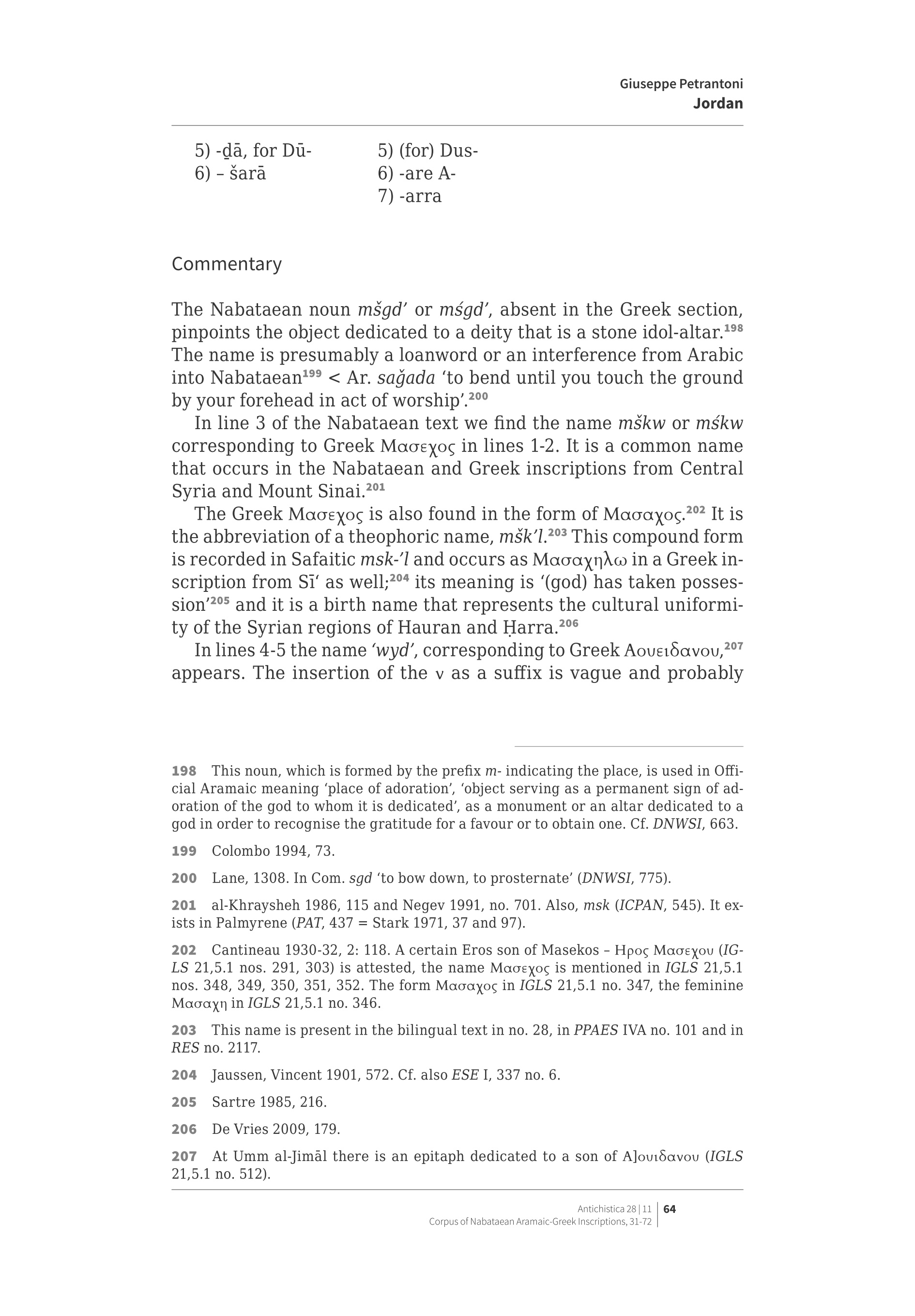 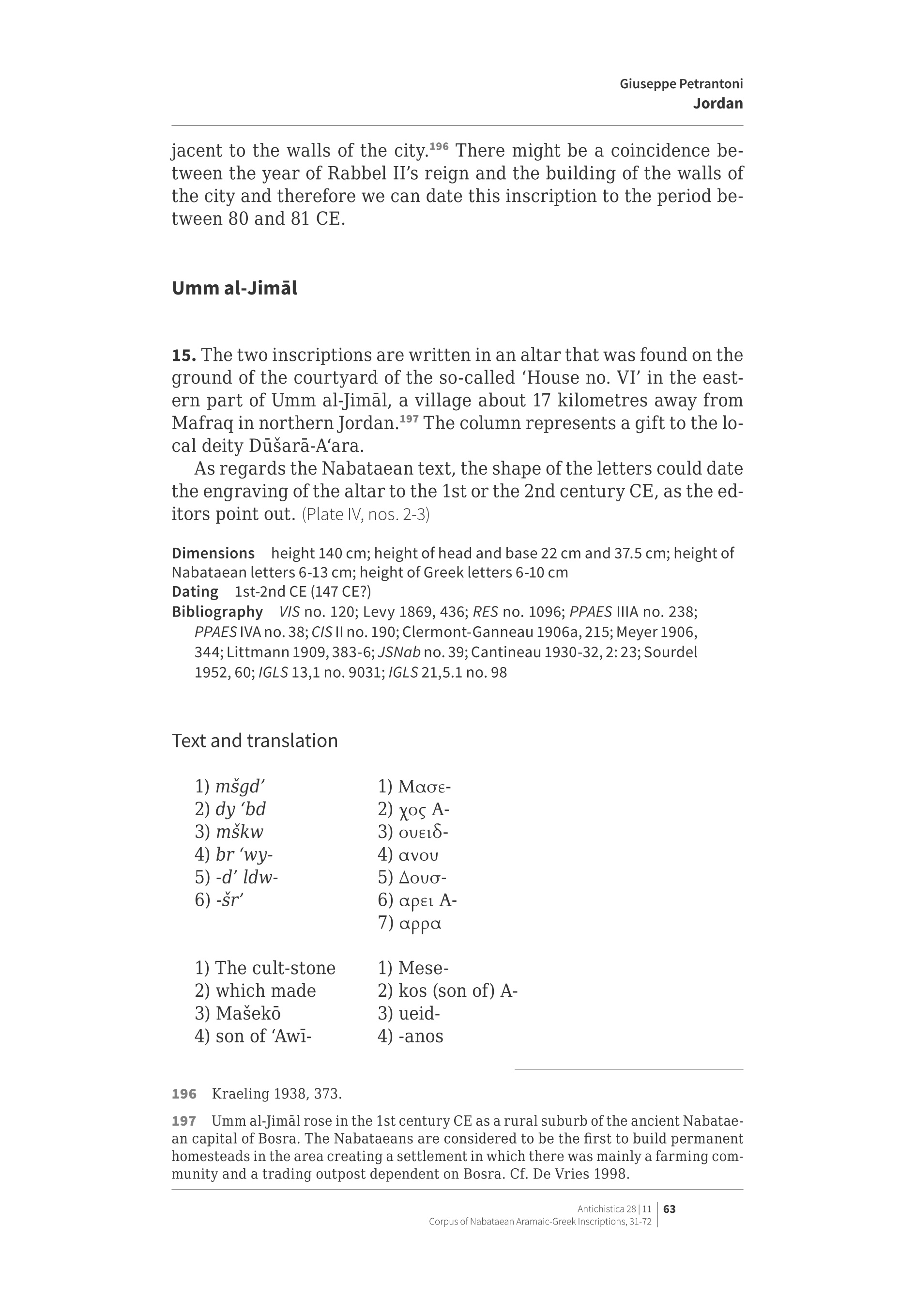 Местонахождение
Номер
Описание
Размеры
Датировка
Библиография
Текст
Перевод
Текстологический и реально-исторический комментарий
Фотография и/или прорисовка
ЭЛЕКТРОННЫЕ БАЗЫ ДАННЫХ СЕМИТСКОЙ ЭПИГРАФИКИ
The Rock Inscription Project
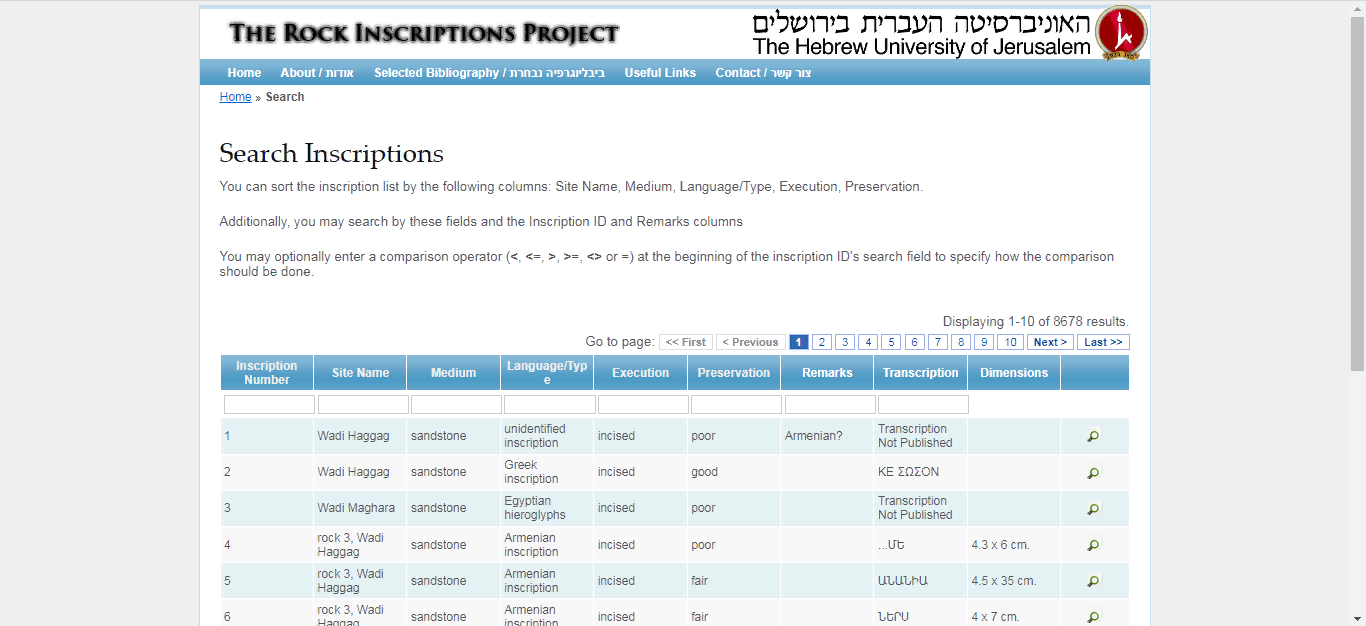 http://rockinscriptions.huji.ac.il/
The Rock Inscription Project
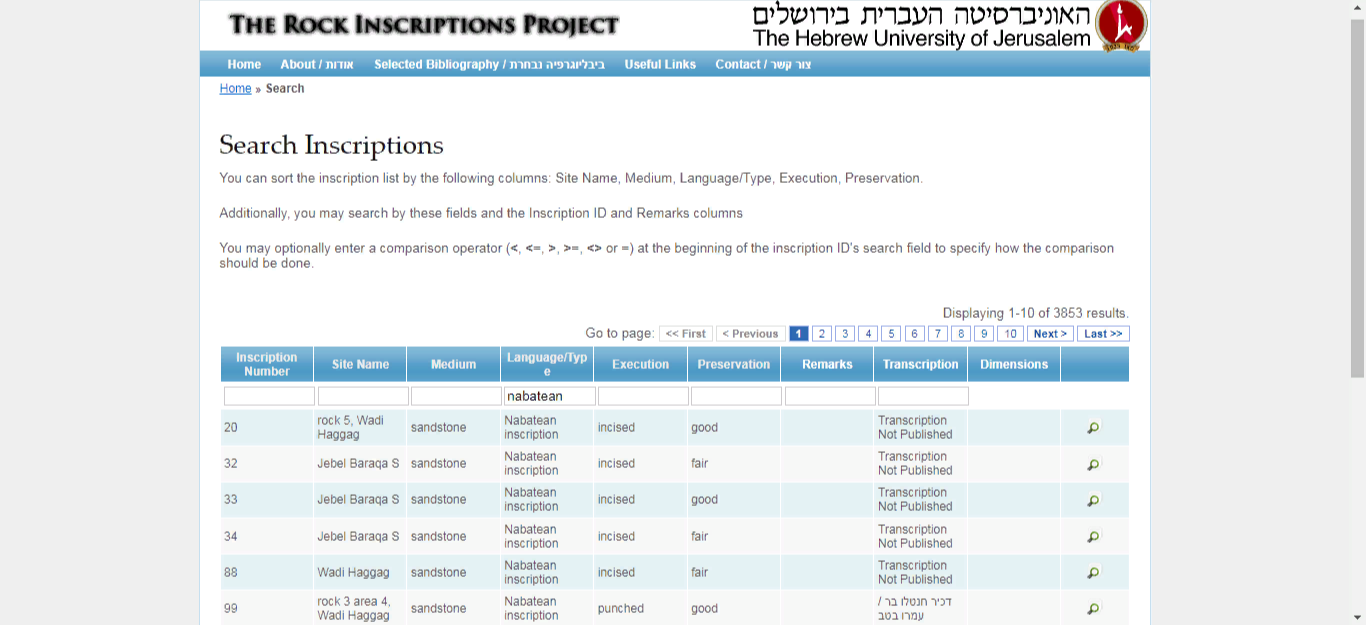 http://rockinscriptions.huji.ac.il/
The Rock Inscription Project
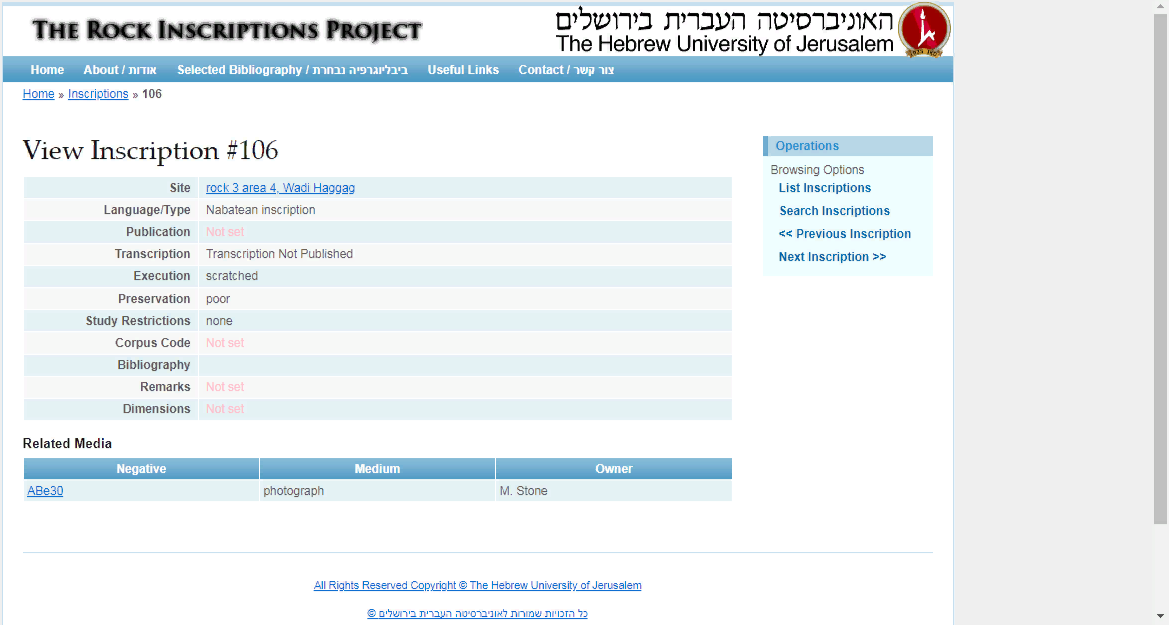 Параметры описания:

Номер
Местонахождение
Язык
Издание
Транскрипция
Способ нанесения
Сохранность
Ограничения
Библиография
Примечания
Размеры
Изображение
http://rockinscriptions.huji.ac.il/
Digital Archive for the Study of pre-Islamic Arabian Inscriptions (DASI)
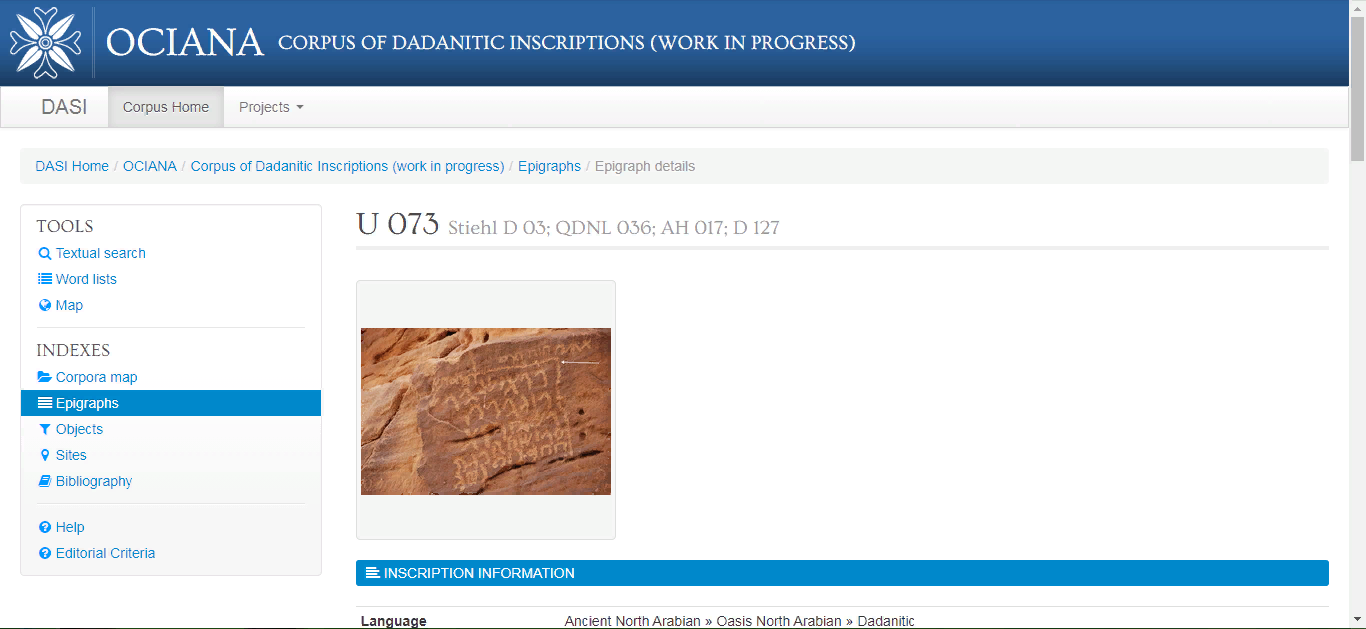 http://dasi.cnr.it/
Digital Archive for the Study of pre-Islamic Arabian Inscriptions (DASI)
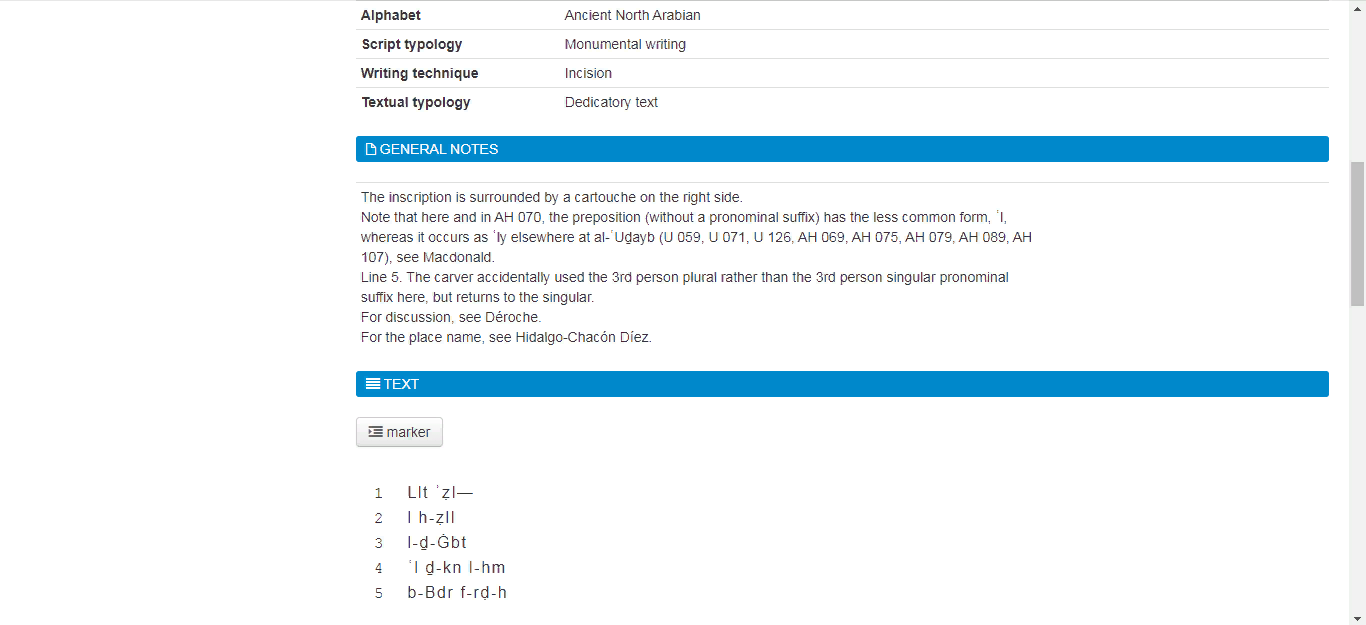 http://dasi.cnr.it/
Digital Archive for the Study of pre-Islamic Arabian Inscriptions (DASI)
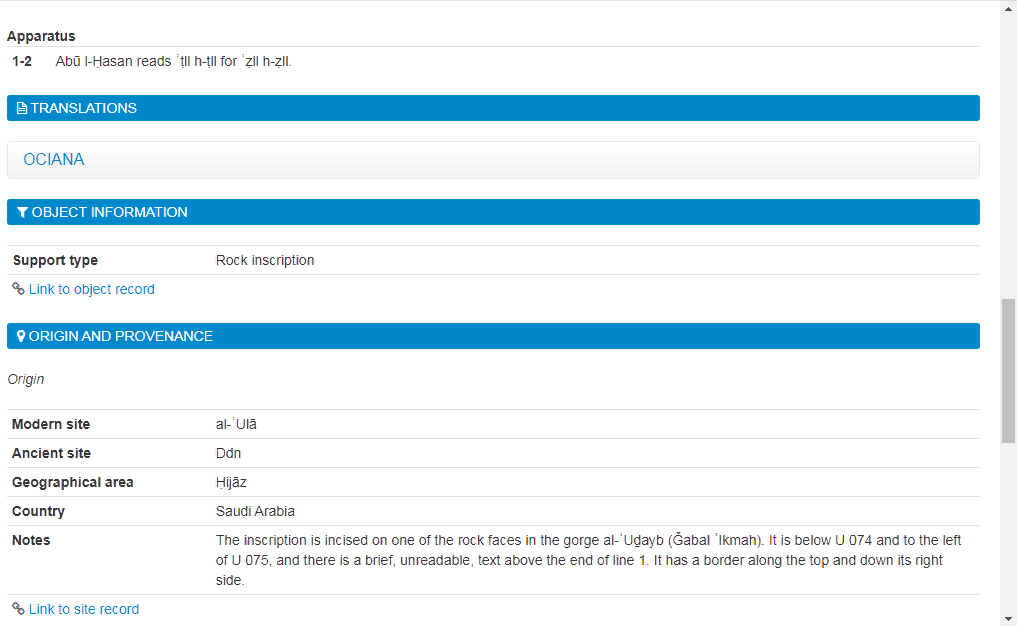 Параметры описания:

Номер (+конкорданс)
Язык надписи
Тип надписи
Способ нанесения
Тип текста
Эпиграфический комментарий
Перевод
Тип памятника
Современное местонахождение
Древнее местонахождение
Регион
Страна
Примечания
http://dasi.cnr.it/
ЭЛЕКТРОННЫЕ БАЗЫ ДАННЫХ
ГРЕЧЕСКОЙ И ЛАТИНСКОЙ ЭПИГРАФИКИ
Packard Humanities Institute Inscriptions Project (PHI)
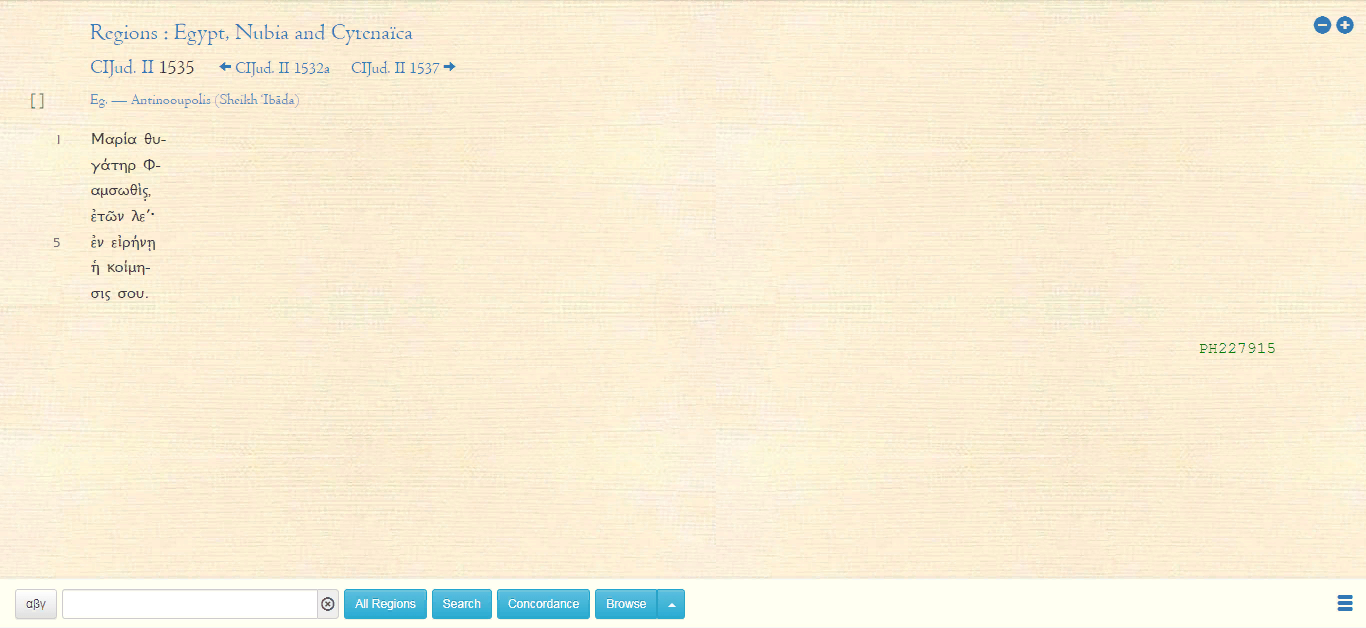 Параметры описания:

Регион
Издание
Страна
Город
Текст
https://epigraphy.packhum.org/
Attic Inscription Online (AIO)
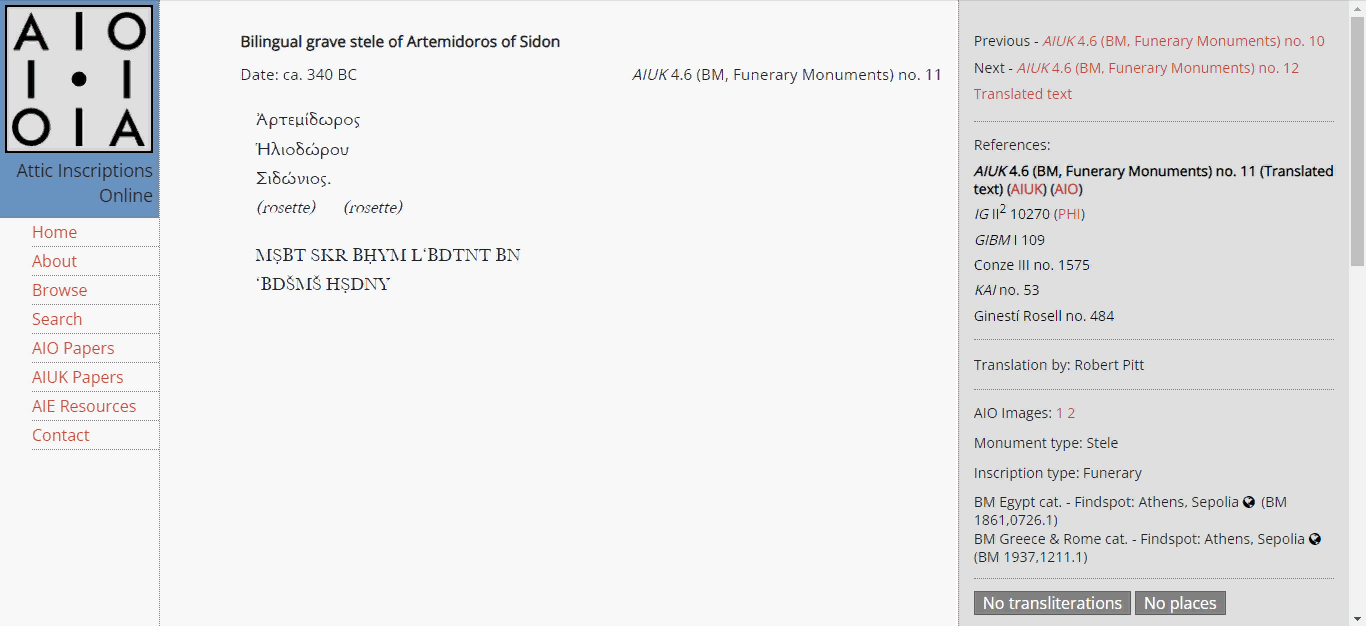 https://www.atticinscriptions.com/
Attic Inscription Online (AIO)
Параметры описания:

Название
Датировка
Издание
Текст / перевод
Конкорданс
Изображение
Тип памятника
Тип надписи
Каталожные ссылки
Комментарий
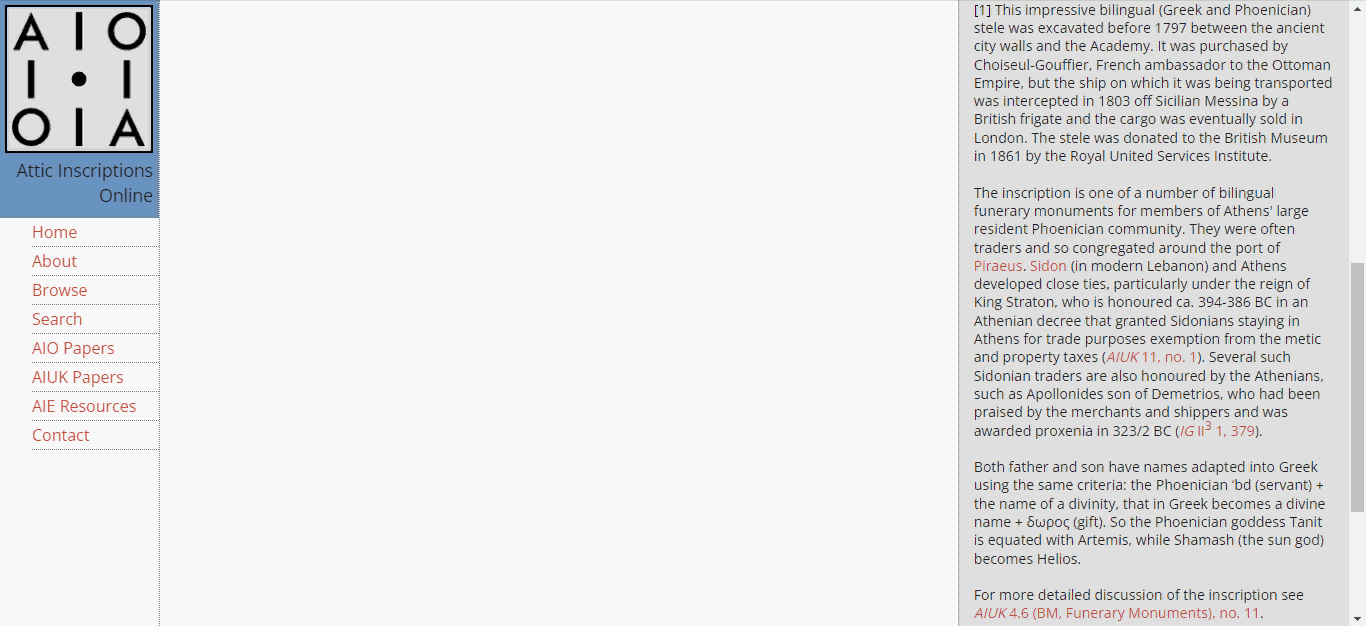 https://www.atticinscriptions.com/
Monumenta Asia Minoris Antiqua (MAMA)
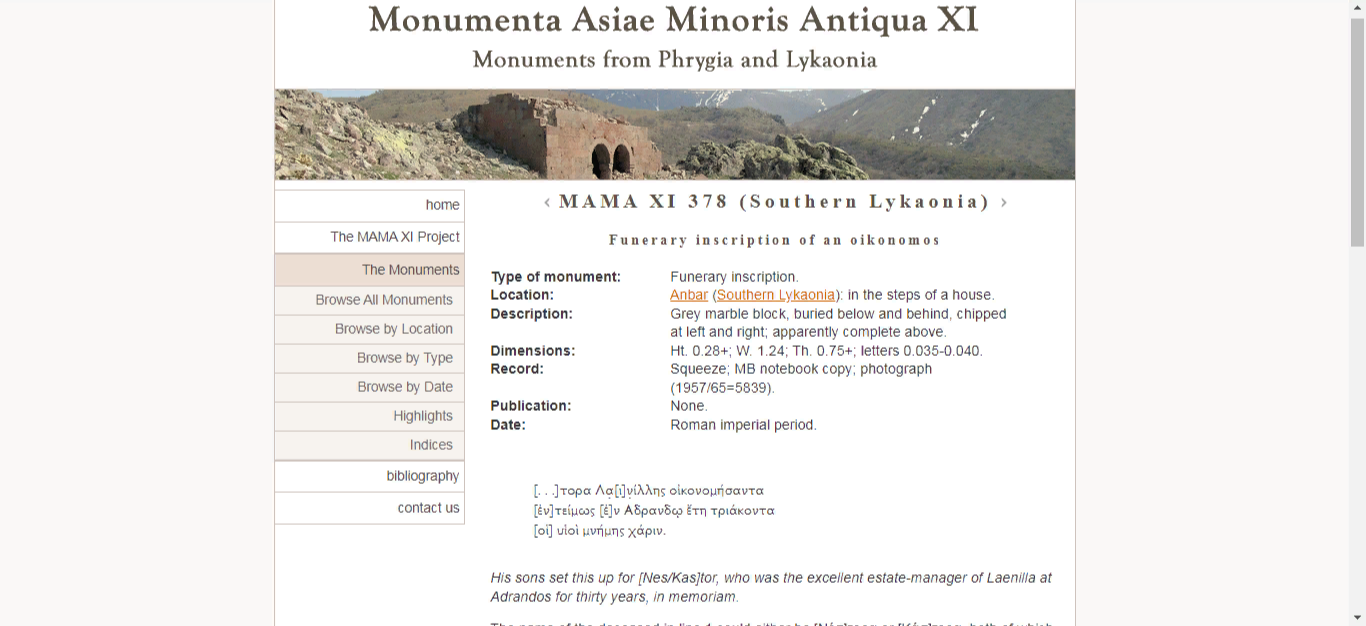 http://mama.csad.ox.ac.uk/
Monumenta Asia Minoris Antiqua (MAMA)
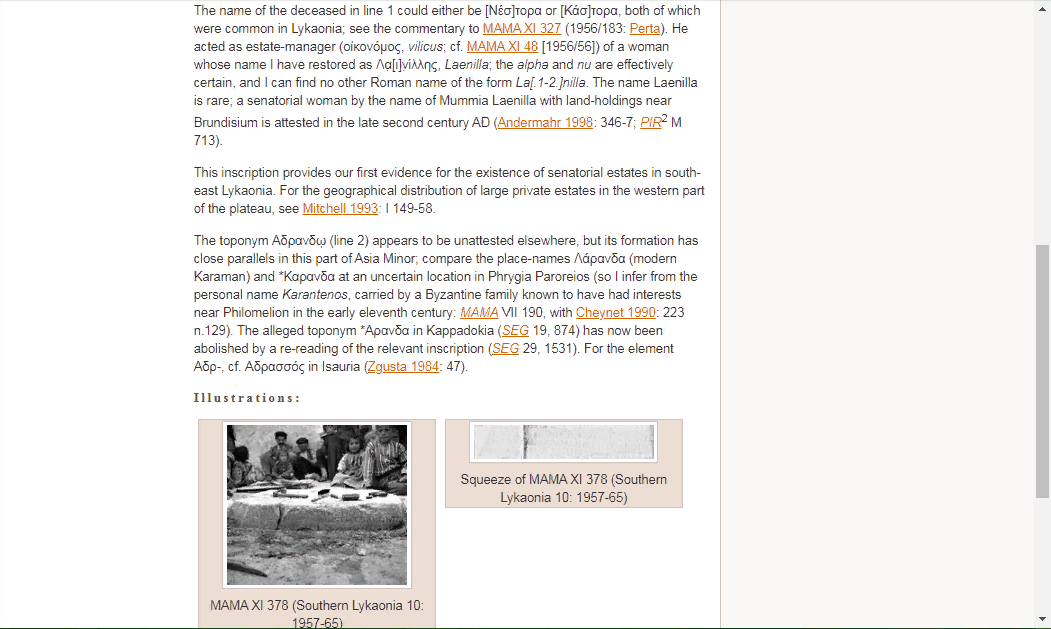 Номер
Регион
Тип памятника
Местонахождение
Описание
Размеры
Тип фиксации
Издание
Датировка
Текст
Перевод
Комментарий
Изображение
http://mama.csad.ox.ac.uk/
Inscriptions of Aphrodisias (IAph)
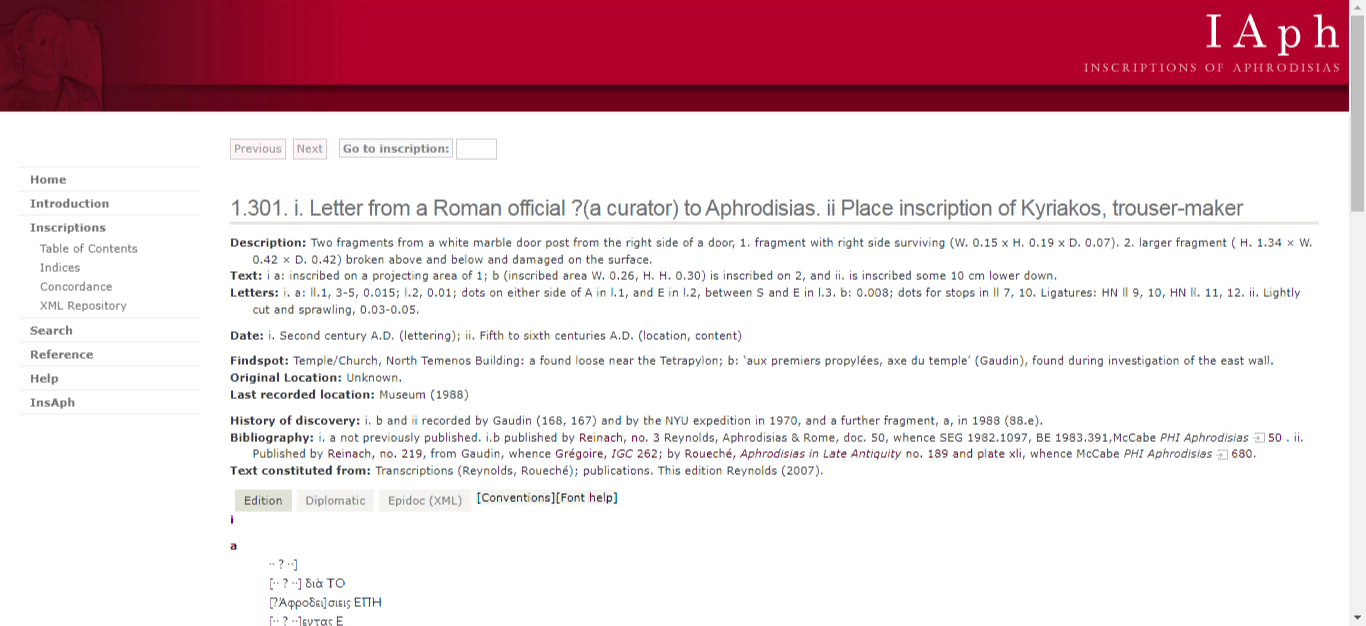 https://insaph.kcl.ac.uk/insaph/iaph2007/
Inscriptions of Aphrodisias (IAph)
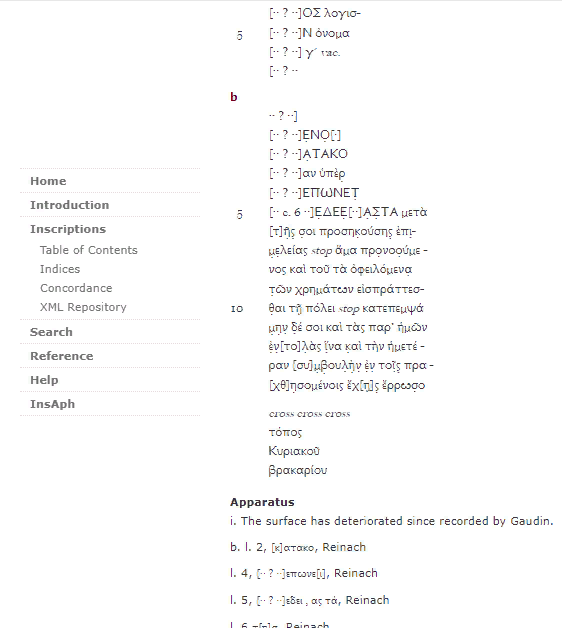 Описание памятника
Текст
Палеография
Датировка
Местонахождение
Происхождение
История открытия
Библиография
Издания
Текст
Эпиграфический комментарий
Перевод
Примечания
Фотография
https://insaph.kcl.ac.uk/insaph/iaph2007/
Inscriptions of Aphrodisias (IAph)
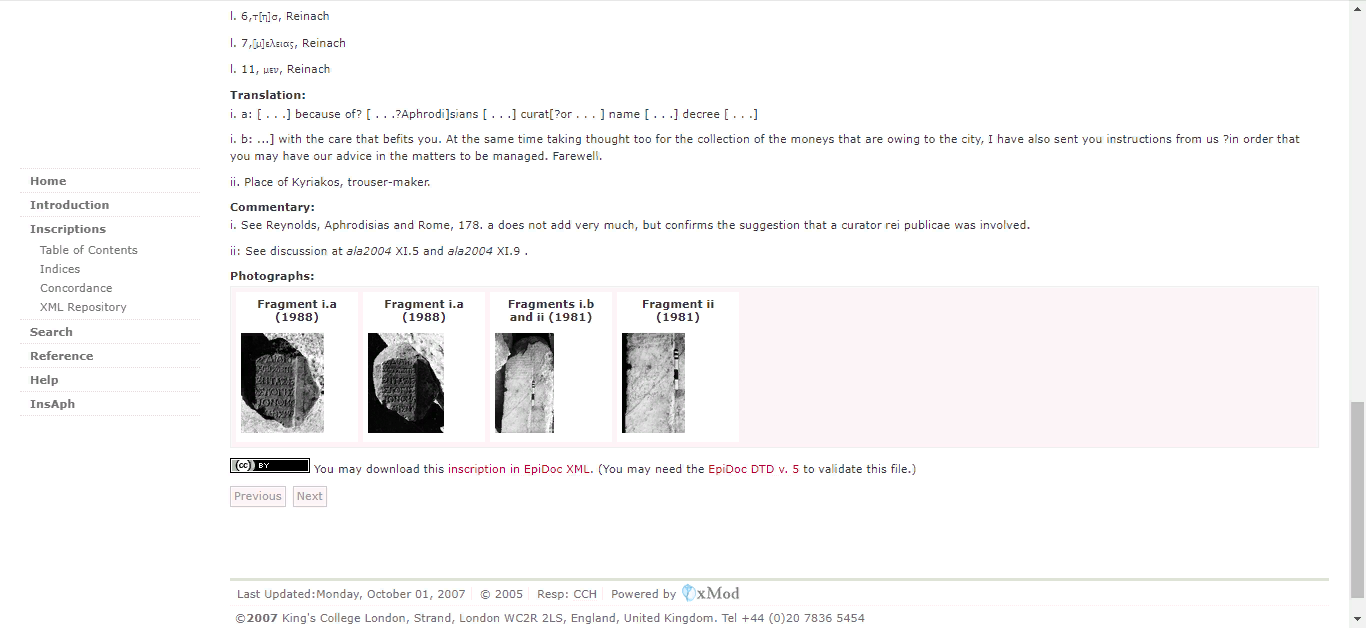 https://insaph.kcl.ac.uk/insaph/iaph2007/
Epigraphic Database Heidelberg (EDH)
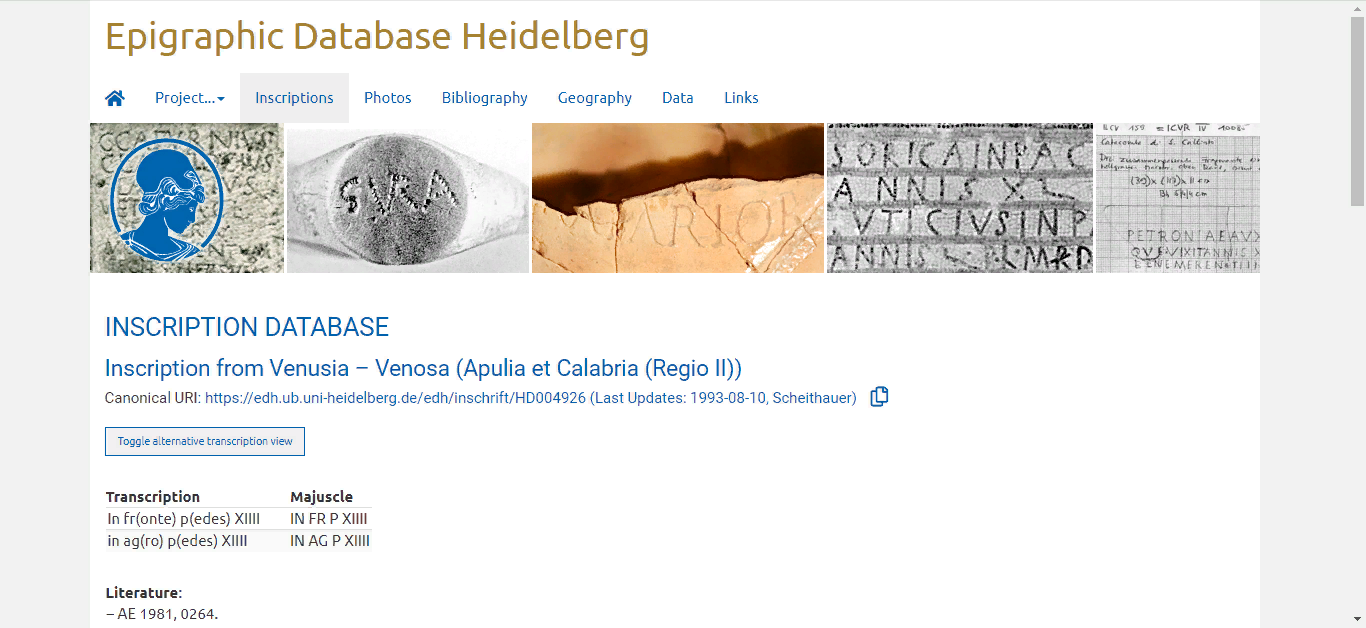 https://edh.ub.uni-heidelberg.de/
Epigraphic Database Heidelberg (EDH)
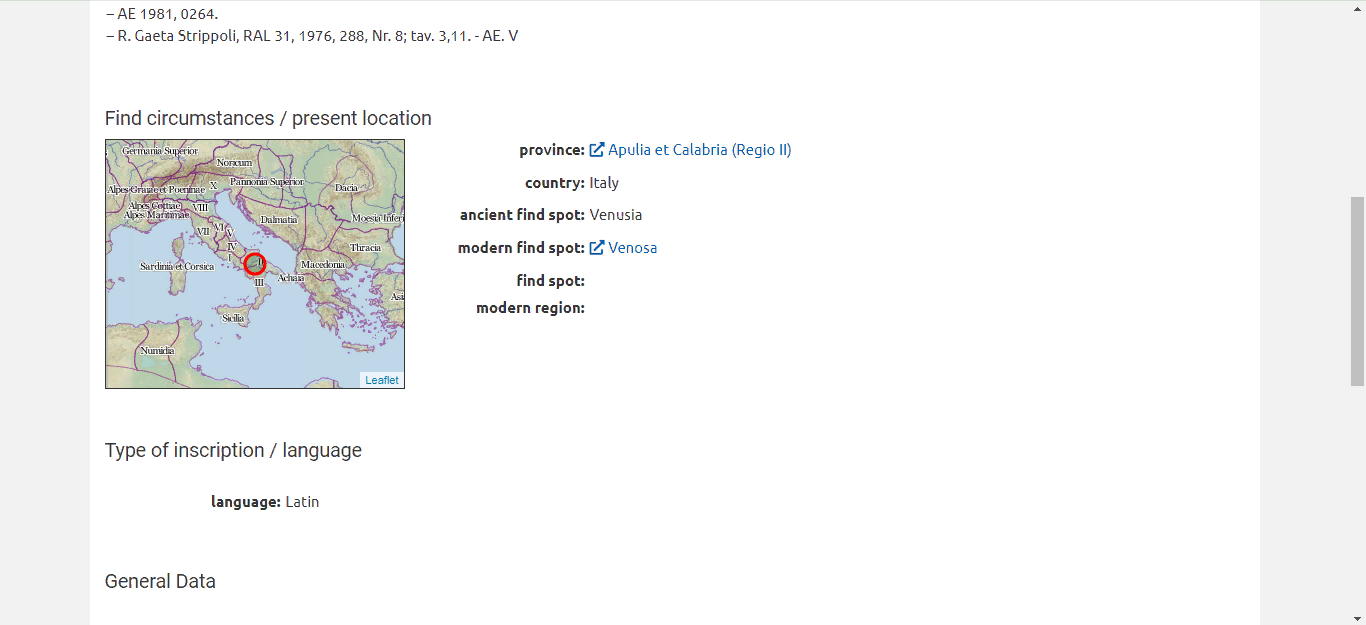 https://edh.ub.uni-heidelberg.de/
Epigraphic Database Heidelberg (EDH)
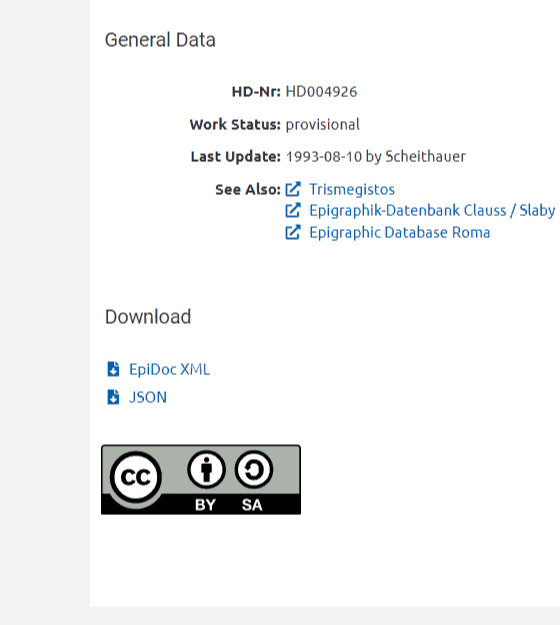 Транскрипция
Текст
Библиография
Провинция
Страна
Древнее название места
Современное название места
Местонахождение
Современный регион
Тип надписи
Язык
Номер
Статус
Дата обновления
Ссылки на другие ресурсы
https://edh.ub.uni-heidelberg.de/
Inscriptions of the Northern Black Sea (IOSPE)
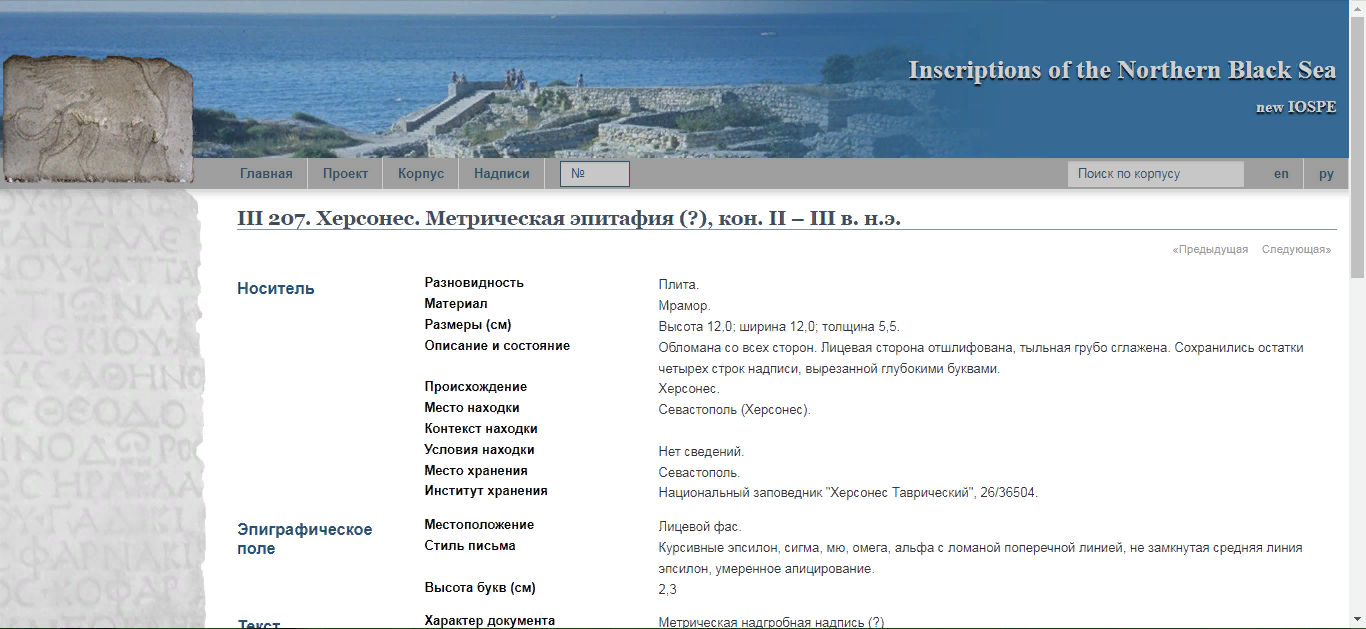 https://iospe.kcl.ac.uk/
Inscriptions of the Northern Black Sea (IOSPE)
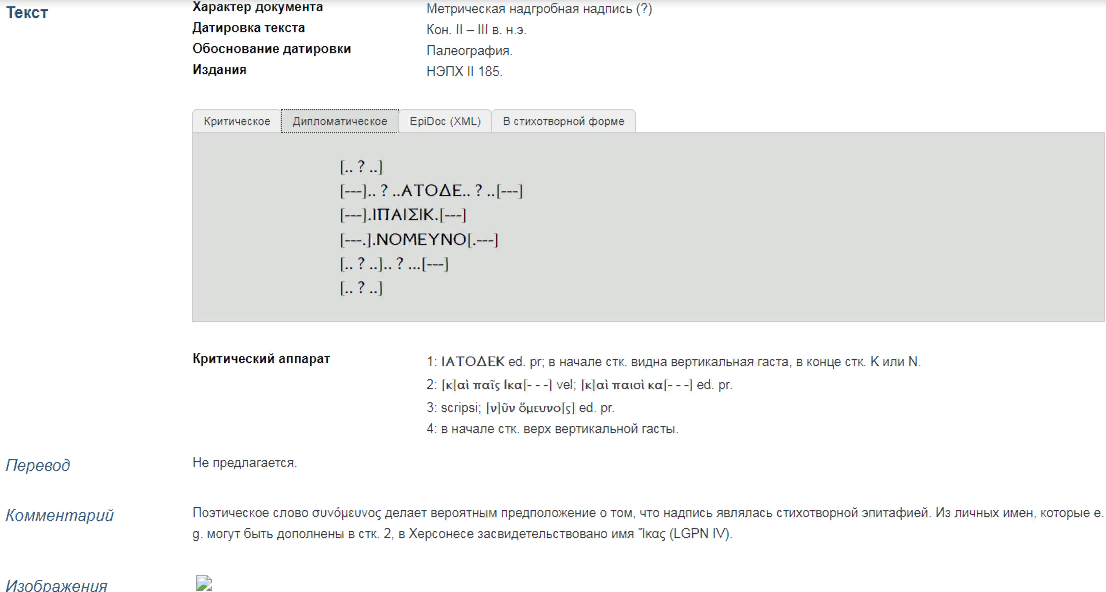 Параметры описания:
Тип памятника
Материал памятника
Размеры памятника
Описание и состояние
Происхождение
Место обнаружения
Контекст обнаружения
Условия обнаружения
Место хранения
Институт хранения
Местоположение надписи
Палеография
Тип текста
Датировка текста
Обоснование датировки
Издания
Текст
Эпиграфический комментарий
Перевод
Комментарий
Изображение
https://iospe.kcl.ac.uk/
ПРОЧИЕ ПРИМЕРЫ ЭЛЕКТРОННЫХ БАЗ ДАННЫХ ЭПИГРАФИКИ
Corpus of inscriptions of Campa (Campa Inscriptions)
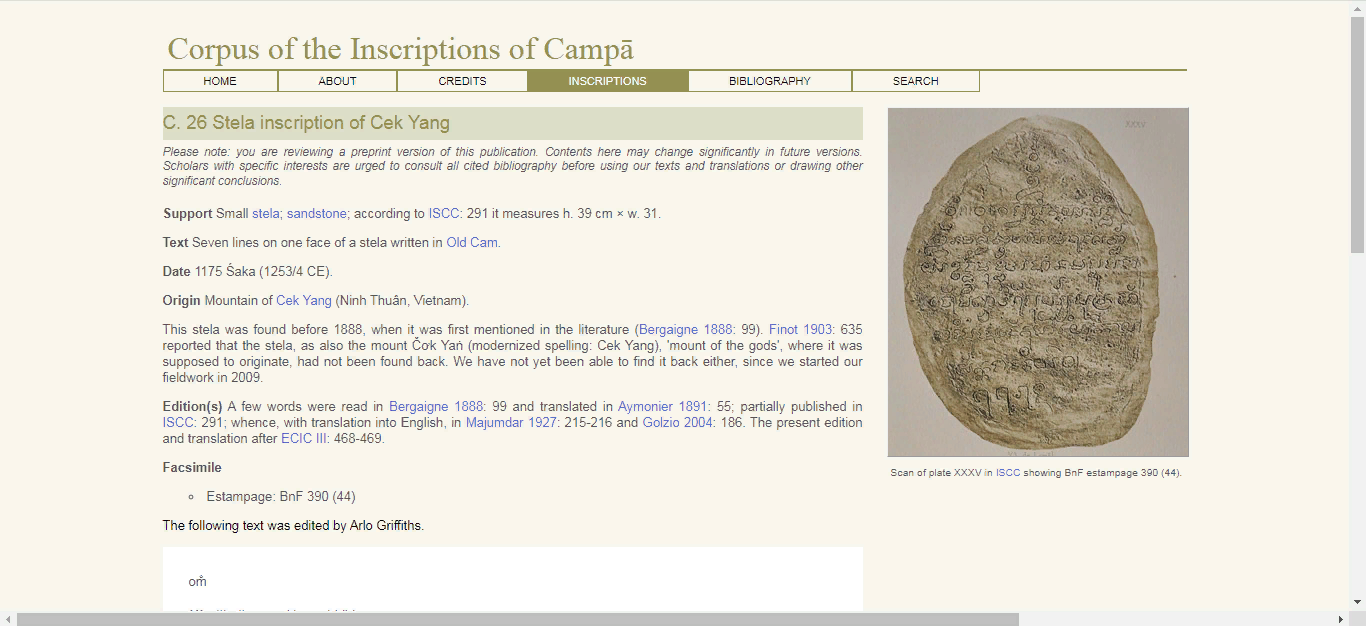 https://isaw.nyu.edu/publications/inscriptions/campa/inscriptions/index.html
Corpus of inscriptions of Campa (Campa Inscriptions)
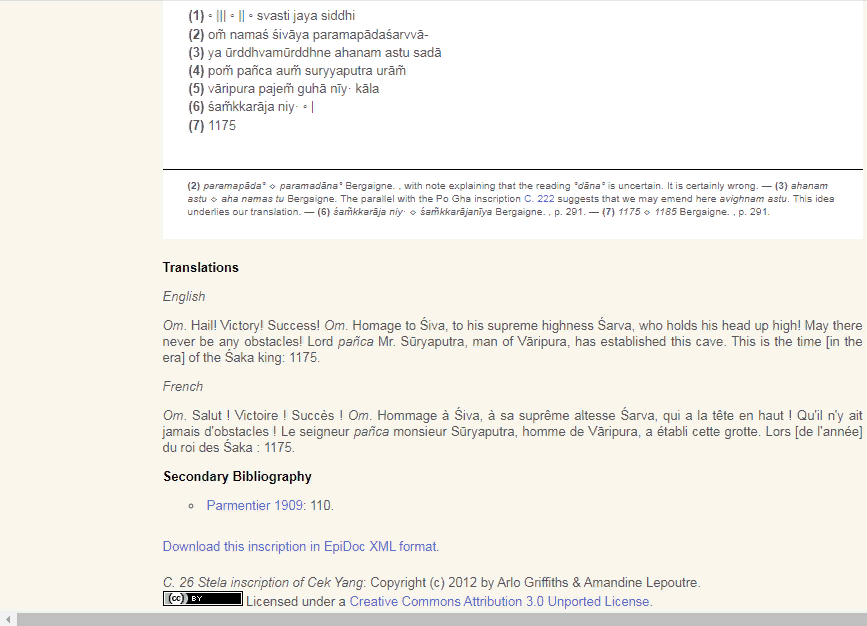 Параметры описания:

Номер и название
Описание и размеры памятника
Описание надписи
Датировка надписи
Происхождение
Место обнаружения
История обнаружения
Издания текста
Копии надписи
Текст надписи
Перевод надписи
Библиография
Изображение
https://isaw.nyu.edu/publications/inscriptions/campa/inscriptions/index.html
EpiDoc
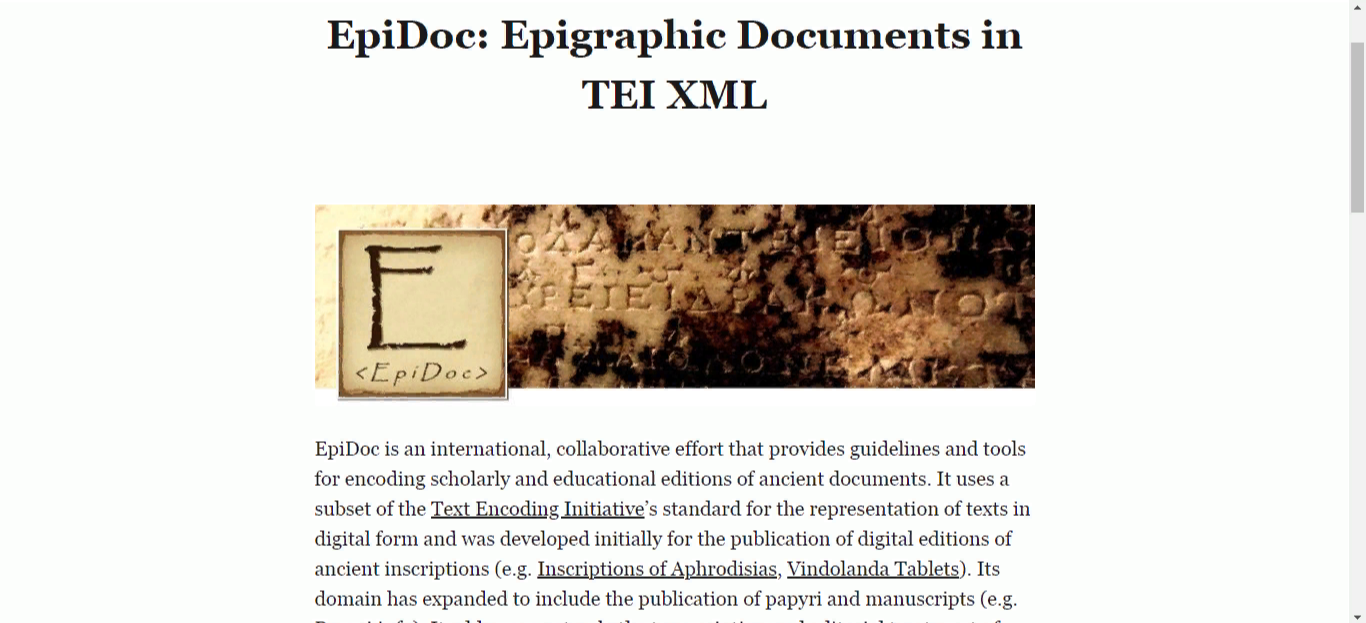 https://epidoc.stoa.org/
Результаты и выводы
Проанализированы основные печатные издания финикийской, пальмирской и набатейской эпиграфики, а также имеющие электронные базы данных
Проанализированы различные базы данных греческой и латинской эпиграфики, от самых ранних до самых современных
Отмечено отсутствие единого стандарта описания в печатных изданиях
Отмечено отсутствие единого стандарта описания в электронных базах данных
Выделен ряд параметров описания, который встречается в большинстве корпусов
Особо отмечено удобство схемы представления и набора параметров описания в печатном корпусе PAT и электронных базах DASI и INBS (IOSPE)
Подчёркнута перспективность использования формата EpiDoc при создании полноценной электронной базы данных
TO BE CONTINUED
[...]